ITSS
Fait par Noémie
Nom de l'infection: Morpion
Autre nom: poux de pubis
Nom scientifique: phtirius pubis


Mode de transmission: relation sexuelle
Classification: règne animal ( arthropode )
Traitement: shampoing
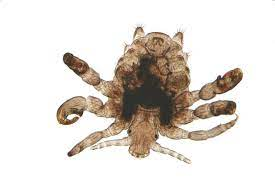 Nom de l'infection: vph
Autre nom: virus du papillome humain
Nom scientifique: vph


Mode de transmission: relation sexuelle non protégés
Classification: virus
Traitement: cyrothérapie et lazer
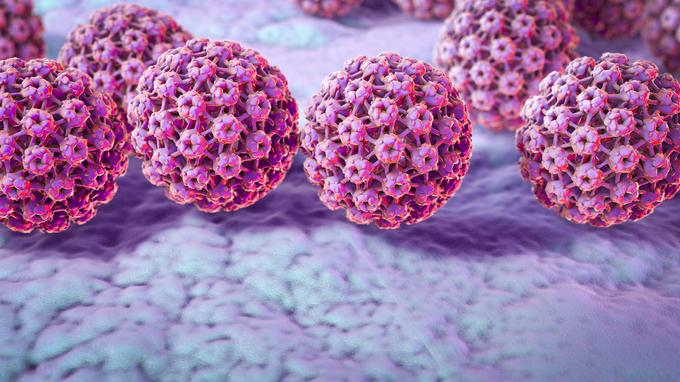 Nom de l'infection: vhs-ll
Autre nom: virus de l'herpès simplex de type 2
Nom scientifique: virus herpes simplex


Mode de transmission: relation sexuelle non protégés
Classification: virus
Traitement: antiviraux
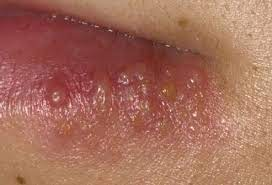 Nom de l'infection: vaginite
Autre nom: vaginite a levure
Nom scientifique: trichomonas vaginales 


Mode de transmission: relation sexuelle non protégés
Classification: règne des protistes
Traitement: antibiotique
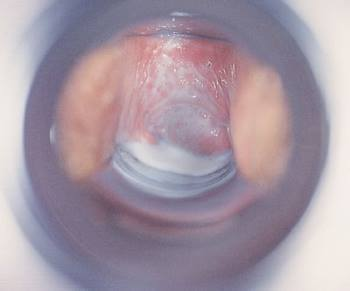 Nom de l'infection: VIH
Autre nom: virus de l'immunodéficience humaine
Nom scientifique: VIH


Mode de transmission: relation sexuelle non protégés
Classification: virus
Traitement: trithérapie
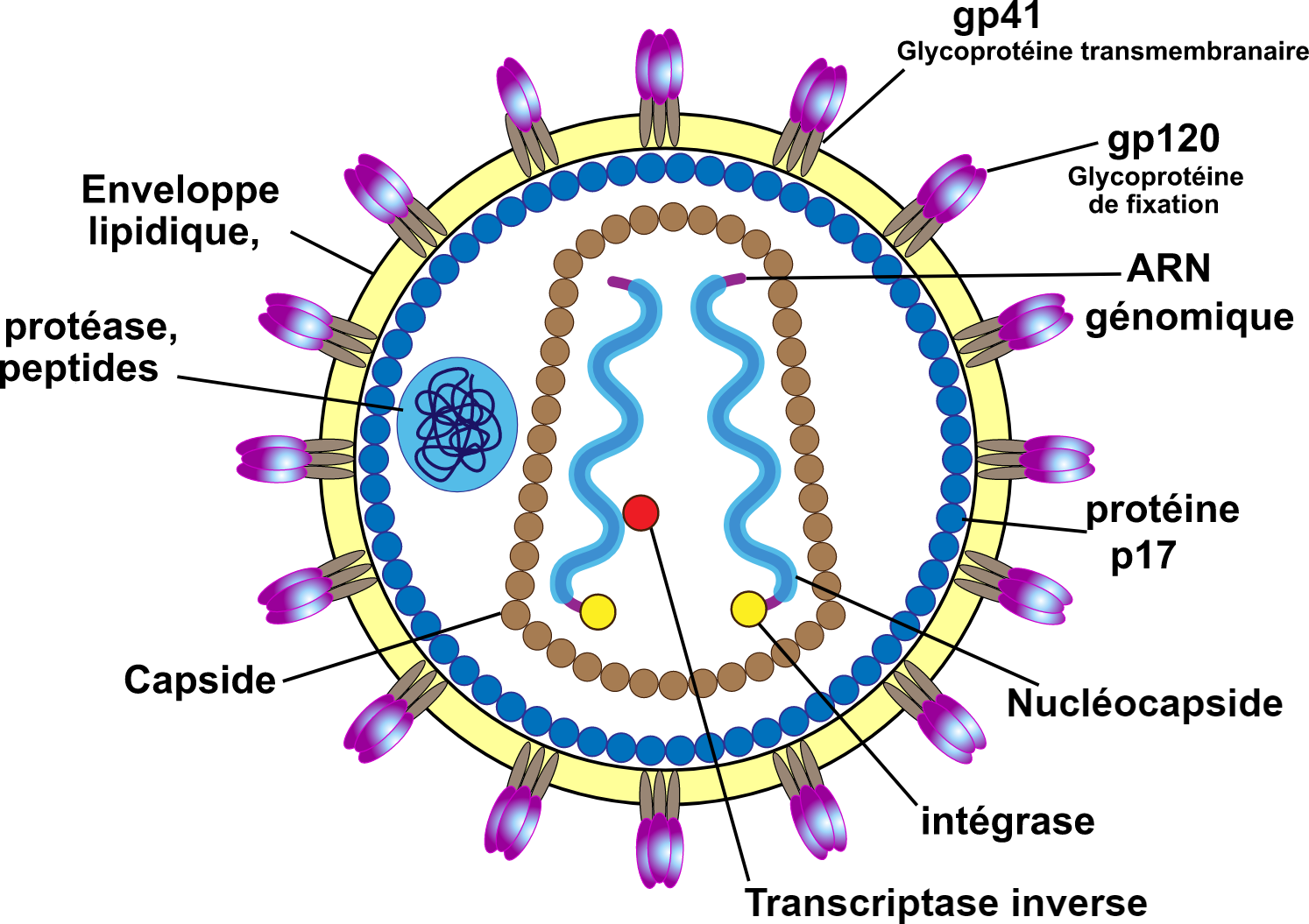 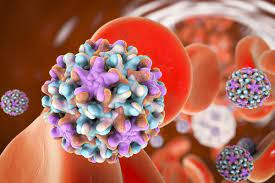 Nom de l'infection: VHB
Autre nom: virus de l'hépatite B
Nom scientifique: VHB


Mode de transmission: relation sexuelle non protégés
Classification: virus
Traitement: aucun
Nom de l'infection: syphilis
Autre nom: treponema
Nom scientifique: treponema pallidum


Mode de transmission: relation sexuelle non protégés
Classification: règne des monères
Traitement: antibiotique
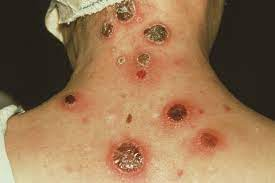 Nom de l'infection: gonorrhée
Autre nom: chaude-pisse
Nom scientifique: neisseria gonorrhoeae


Mode de transmission: relation sexuelle non protégés
Classification: règne des monères
Traitement: antibiotique
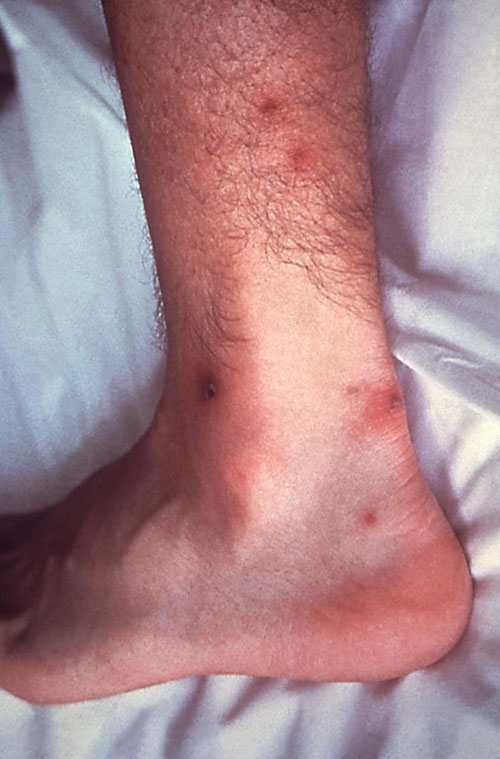 Nom de l'infection: chlamydia trachomatis
Autre nom: chlamydia
Nom scientifique: chlamydia trachomatis


Mode de transmission: relations sexuelles non protégés
Classification: règnes des monères
Traitement: antibiotique
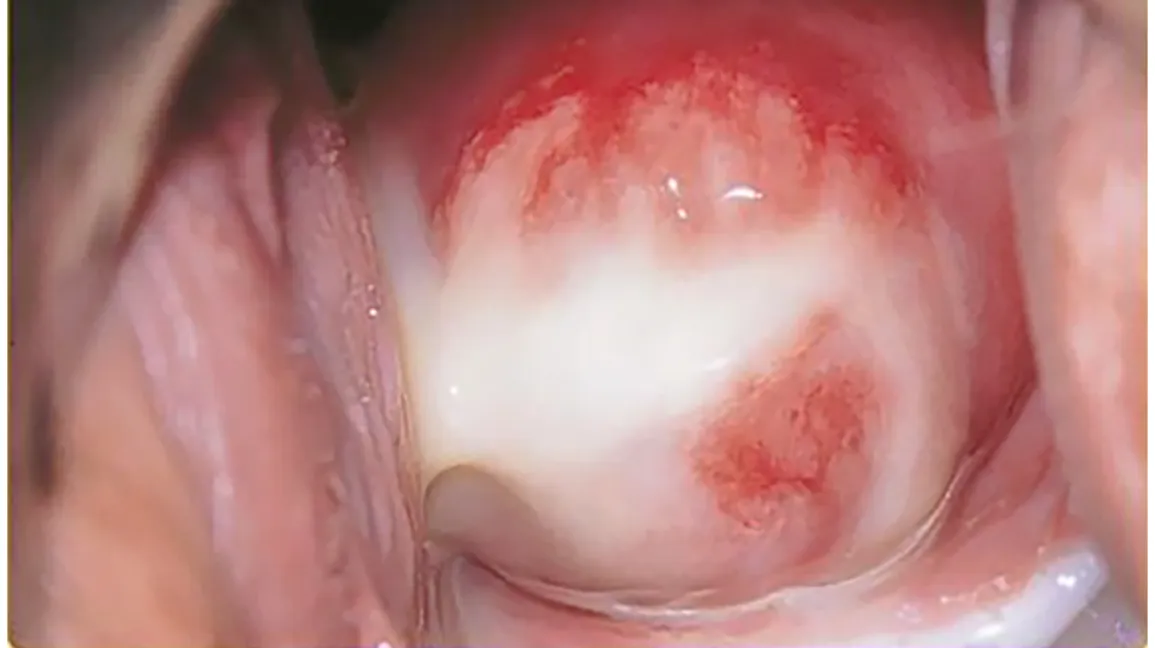